Акселератор 2.0 Пензенского государственного университета
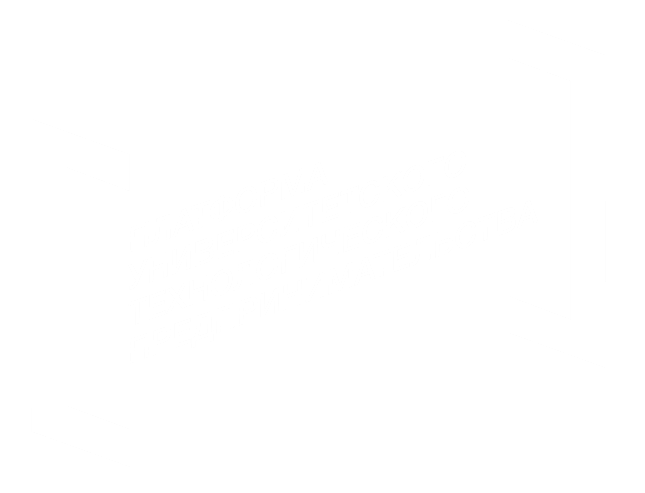 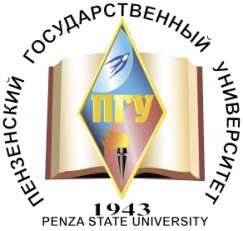 Пленка «Антипар» для стоматологического зеркала
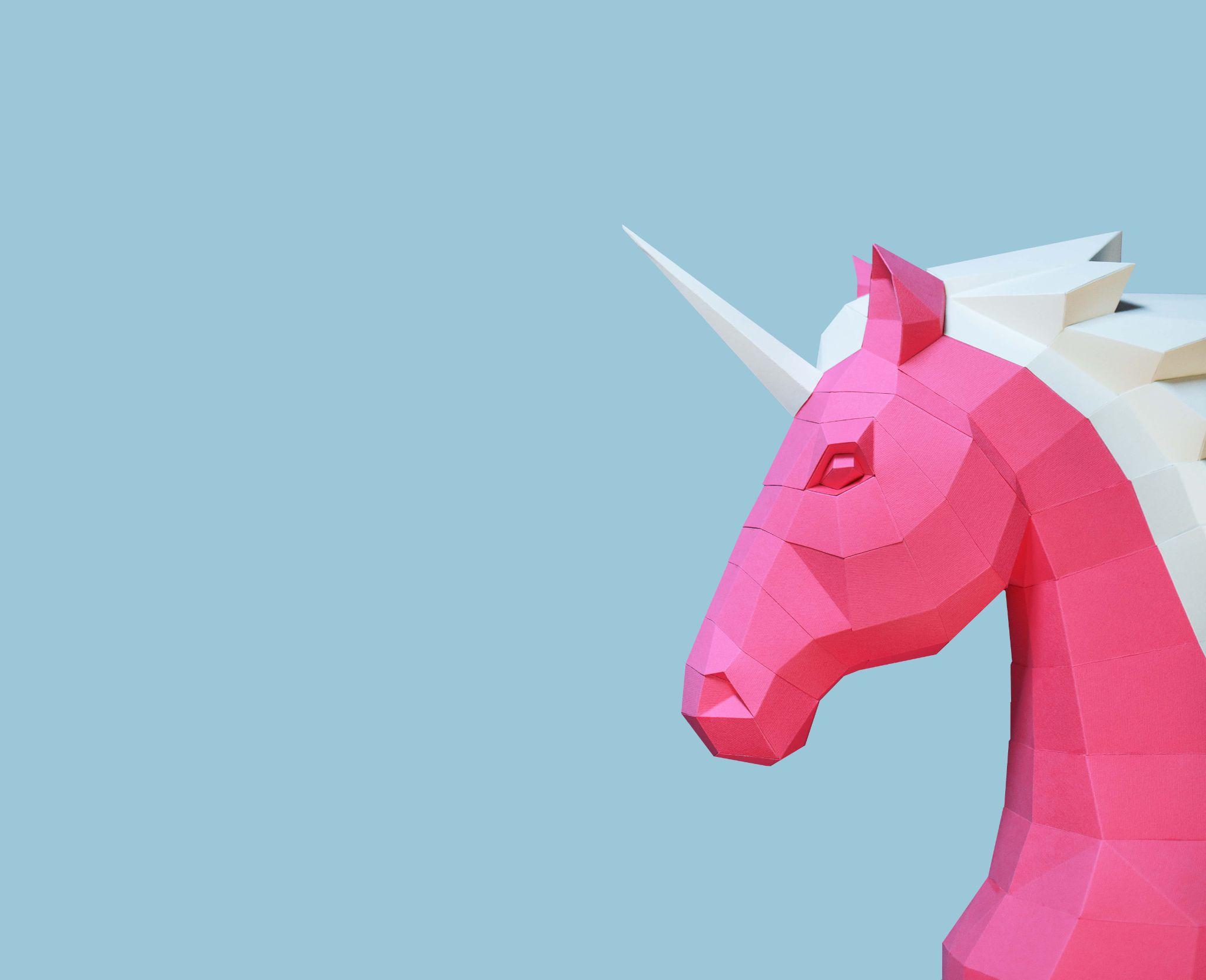 1